Being an awesome shelter
A recap of the orgcode learning clinic
Ten critical questions for shelter systems to ask themselves
Is shelter a process or destination?
Are the people in your shelter those that need it most, or just those who were lucky enough to get in?
Do you attempt to heal or fix people?
Do you provide social service or exercise social control?
Does the built form and layout promote dignity and decrease conflict?
Do you believe shelter stays should be infrequent & short in duration - and that shelters have a role to play in that happening?
Do you restrict services only in limited circumstances? And for what purpose?
Is there any group of persons that you automatically disqualify from services?
Do you provide professional staffing with the right training?
 Do you measure what you do and refine based upon available data?
The Five Keys to Effective Emergency Shelter
Adopt a housing first approach
Housing First is a philosophical approach at its core
Homelessness is foremost a housing problem
Everyone is ready for housing now, if they choose
Housing is a right to which we are all entitled
People should be returned to or stabilized in permanent housing as quickly as possible and connected to resources to sustain housing. Issues that may have contributed to a household’s homelessness can best be addressed once they are permanently housed.
SAFE & APPROPRIATE DIVERSION
Method by which service workers can assist to preserve current housing, if safe and appropriate, or find alternative arrangements without entering shelter.
Diversion is not a separate program, rather it is a part of your entire crisis response system.
Problem solving and solution focused.
IMMEDIATE & LOW BARRIER ACCESS
Ask ourselves- why do we think some people experiencing homelessness avoid shelter?
Work to actively remove those barriers. Low barrier shelters are a cornerstone of a functional crisis response system. 
Prioritize entry into shelter based on those who need it most
Program rules should be: simple, safe, and behavior based
Offer low barrier programming
HOUSING FOCUSED & RAPID EXIT SERVICES
Offer housing-focused services
Every conversation with every client is somehow related to housing.
Create clear housing message throughout the shelter environment.
Assist with rapid exits to permanent housing
Ask ourselves “what kind of connections/services we need to increase rapid exits to permanent housing?”
Work actively to establish those connections and community partnerships.
DATA TO MEASURE PERFORMANCE
Four important measures:
Decrease average length of stay/time spent homeless
Increase exits to permanent housing
Decrease returns to shelter
Increase shelter utilization
Monitor measures on a continuous basis and be honest with yourself about the results
Wisconsin Balance of State Continuum of Care
WIBOSCOC has 133 Emergency Shelter Programs
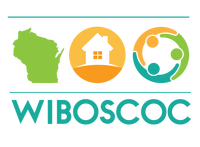 64   24 hour locations
41   Motel/hotel voucher programs
28   Overnight only
27   Domestic Violence
3     Youth
21   Serve singles only
11   Serve families only
98   Serve singles & families
Wiboscoc
What our data is telling us
Length of  time homeless
Exits from emergency shelter
Reoccurrence after exiting to housing
Is what we’re doing working?
What programs need to change
Philosophical shift - Who needs to be educated?
Board, staff, funders, participants, etc.
Practical shift - Why did we develop these practices?
Ask the tough questions! 
Using a Trauma Informed approach is key
Operational shift - What changes can be made? 
Staffing, building, hours, access, etc.
Create plans that are achievable
Change the messaging
Where can we start
Review your data, and have honest discussions about what it tells you
Create an action plan
Develop goals related to your vision
Develop benchmarks to measure your progress
Don’t get bogged down in the “buts…”  If you can’t get past these hurdles, how do you expect your clients to?
Redefine success
The purpose of an emergency shelter is to provide emergency shelter
What does success look like to you? 
What does success look like to your clients?
Quality Trauma Informed Care
Harm Reduction
Review the 5 keys to an effective emergency shelter
What is one change you can reasonably make in each category?
Questions?
Erika Trawitzki
etrawitzki@hebronhouse.org
262-522-1582